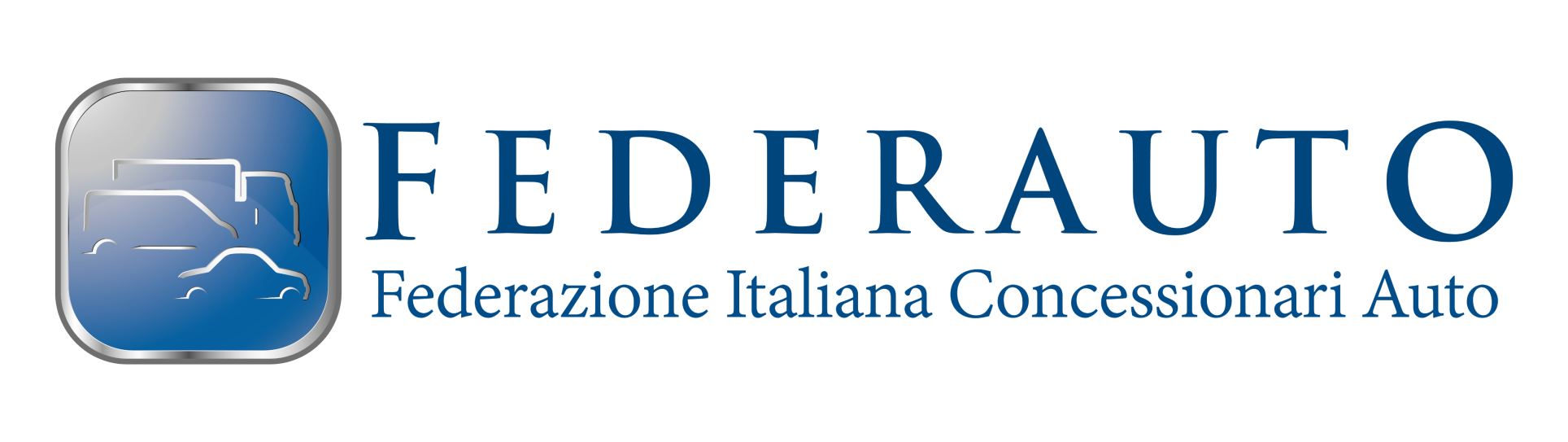 AUTOMOTIVE
TRANSIZIONE ENERGETICA, CONCORRENZA E INFLAZIONE
Roma, 2 dicembre 2021
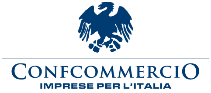 Conferenza stampa 2.12.2021
Trend emissioni medie CO2 di auto nuova immatricolazione (g/km)
Fonte: elaborazione su dati UNRAE
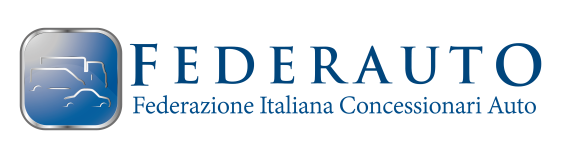 Conferenza stampa 2.12.2021
2
Autovetture - Parco circolante Italia
Ante Euro 4:
10.494.000 (27%)
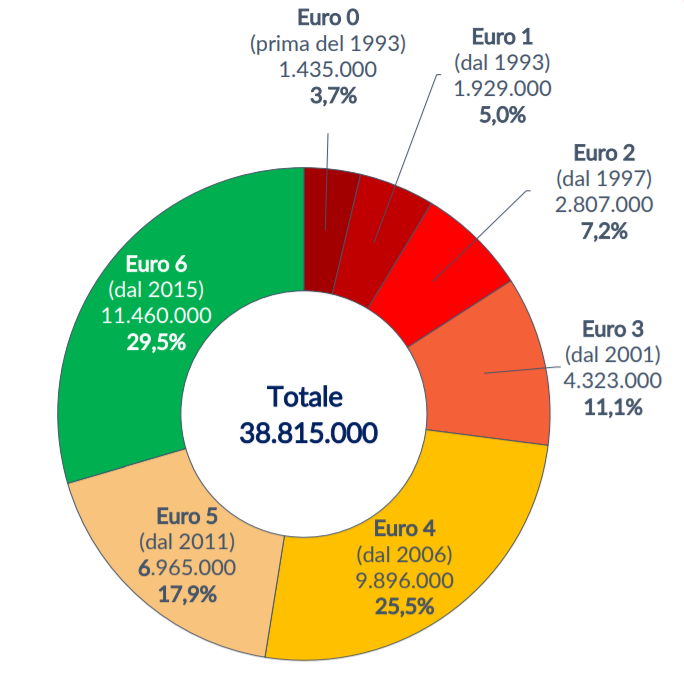 Età media in Europa
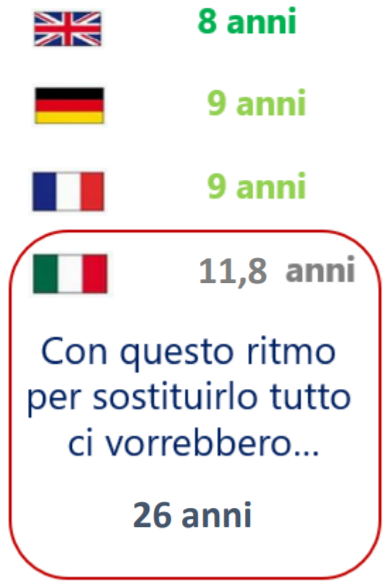 Fonte: stime UNRAE – dati al 30.06.2021
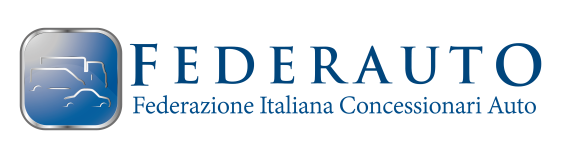 Conferenza stampa 2.12.2021
3
Prezzo medio autovetture
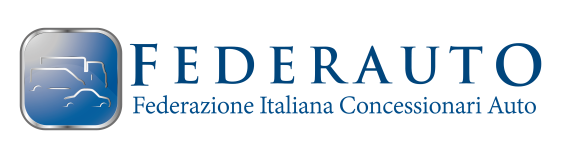 Conferenza stampa 2.12.2021
4
Infrastrutture ricarica pubblica (giugno 2021)
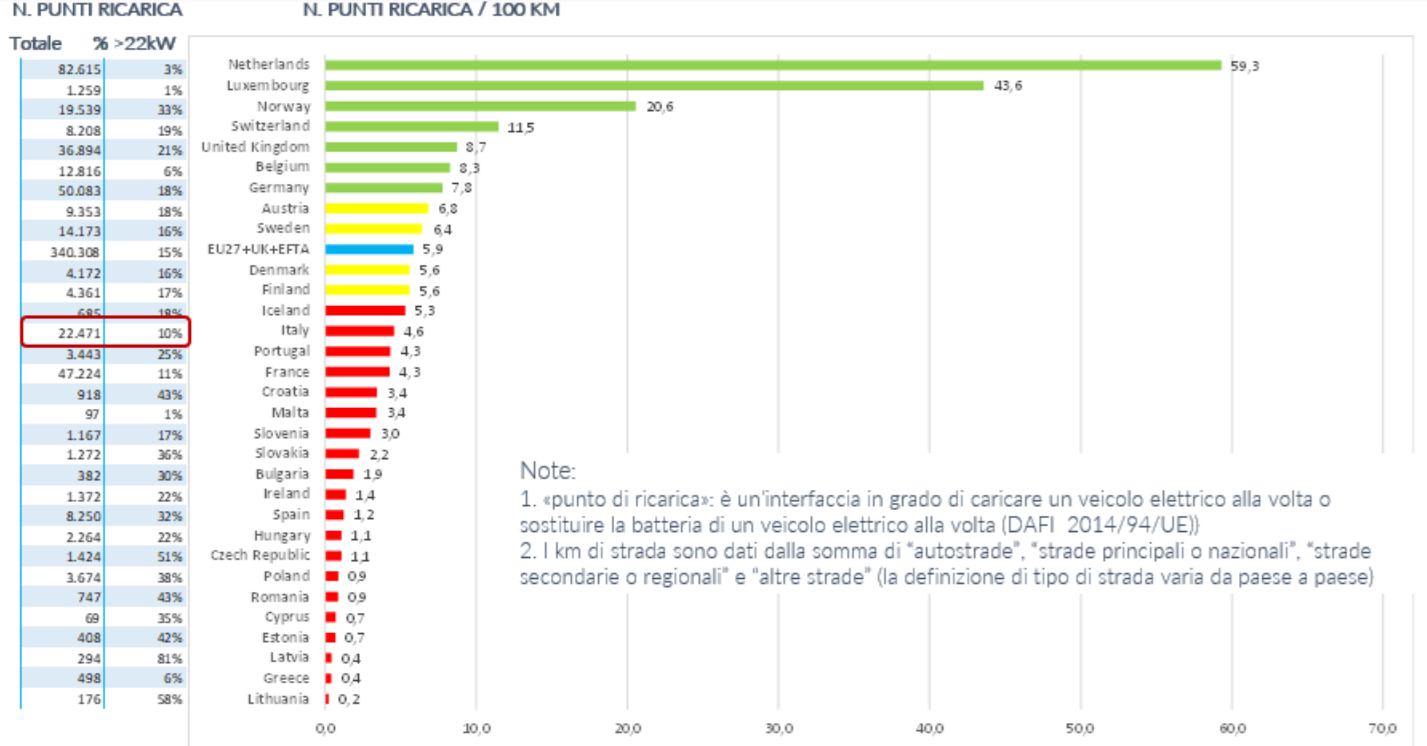 Fonte: EAFO
A giugno 2021 l’Italia era tredicesima per numero di punti di ricarica per 100 km (4,6 contro 5,9 della media europea )
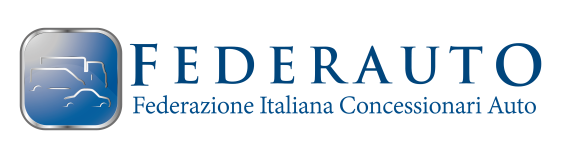 Conferenza stampa 2.12.2021
5
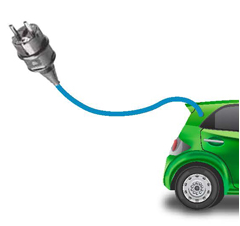 In Italia solo il 9,7% delle colonnine è a ricarica veloce (> 22 kW)
Numero punti di ricarica pubblici normali e ad alta potenza in Italia (YTD nov 2021)
Fonte: EAFO
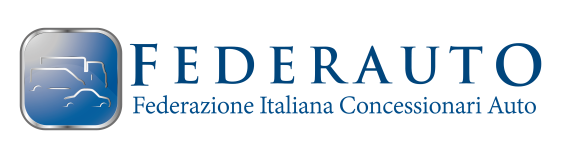 Conferenza stampa 2.12.2021
6